Green Infrastructure Design Scenarios
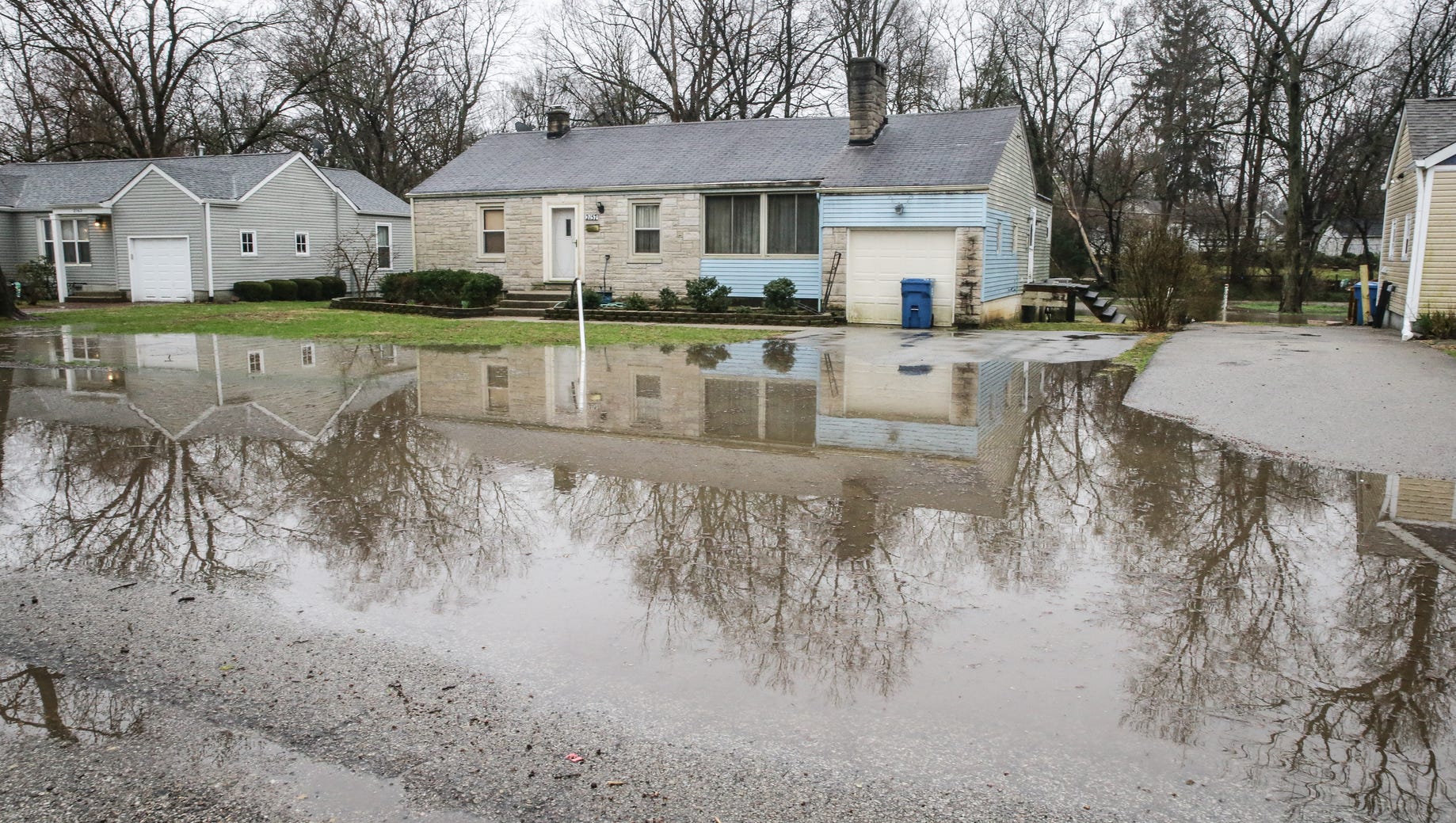 Location: Indianapolis, IN 
Image Source: Indy Star
[Speaker Notes: GI/LID practice: bioretention cell/rain garden]
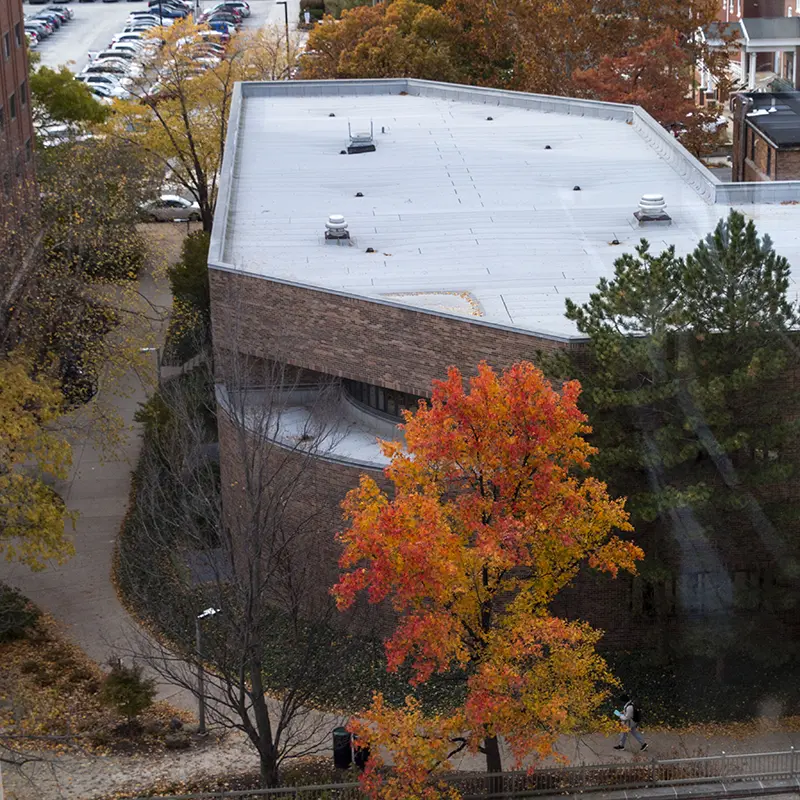 Location: West Lafayette, IN 
Image Source: Purdue  Daniels School of Business
[Speaker Notes: GI/LID practice: green roof]
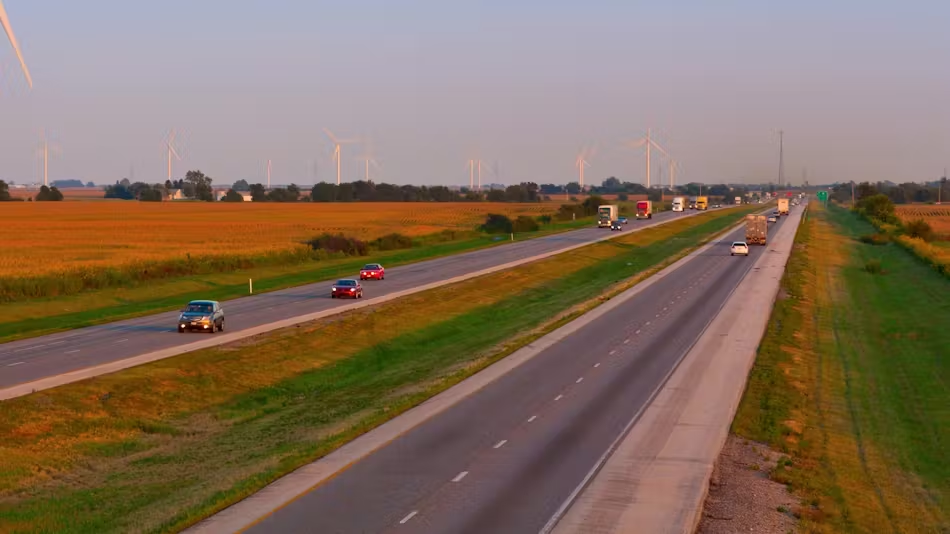 Image Source: Roads & Bridges
[Speaker Notes: GI/LID practice: bioswales]
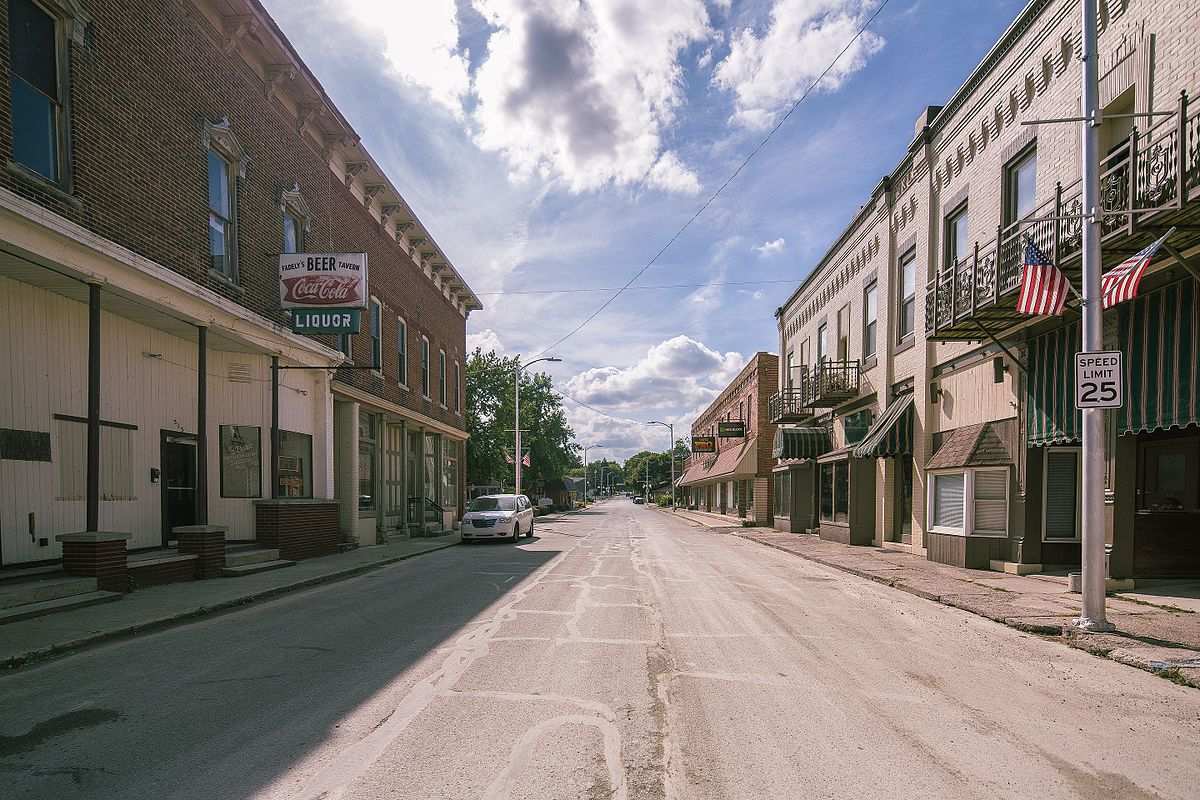 Location: Middletwon, IN
Image Source: Wikipedia
[Speaker Notes: GI/LID practice: planter boxes and/or green streets/alleys]
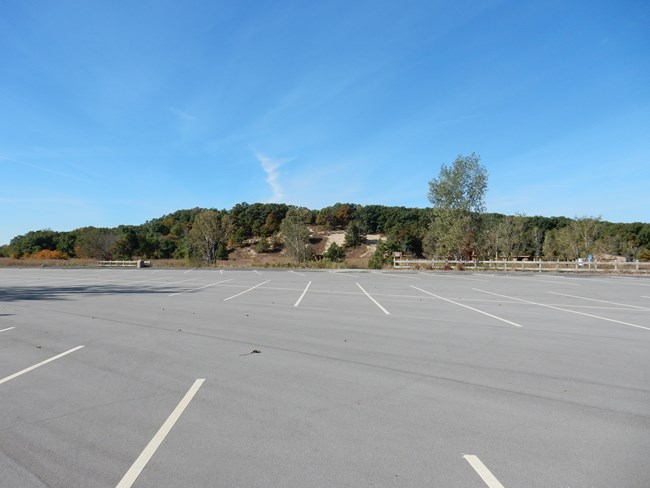 Location: Porter, IN
Image Source: National Park Service
[Speaker Notes: GI/LID practice: permeable pavement and/or green parking]
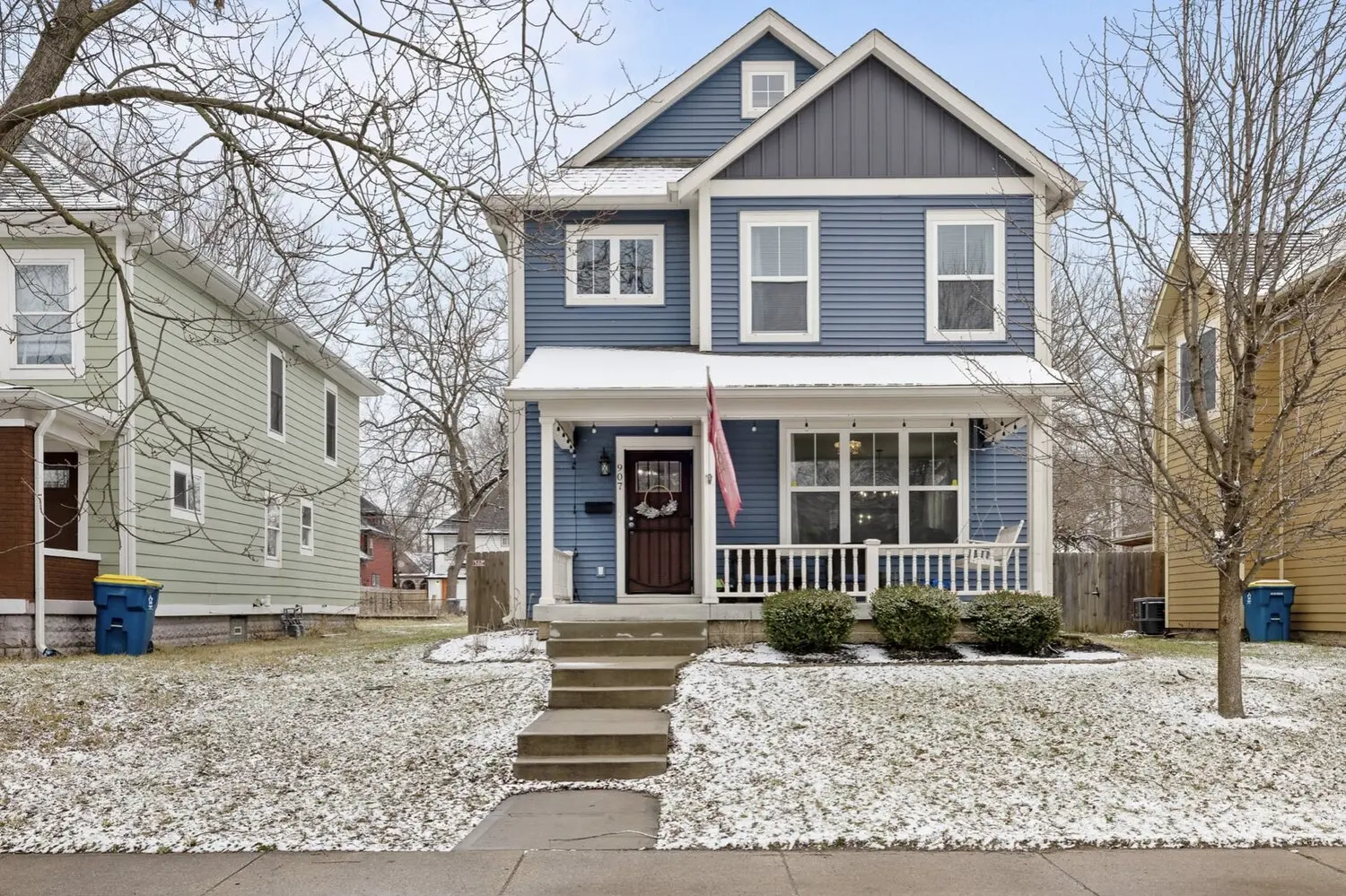 Location: Indianaplis, IN
Image Source: New York Times
[Speaker Notes: GI/LID practice: rainwater harvesting]
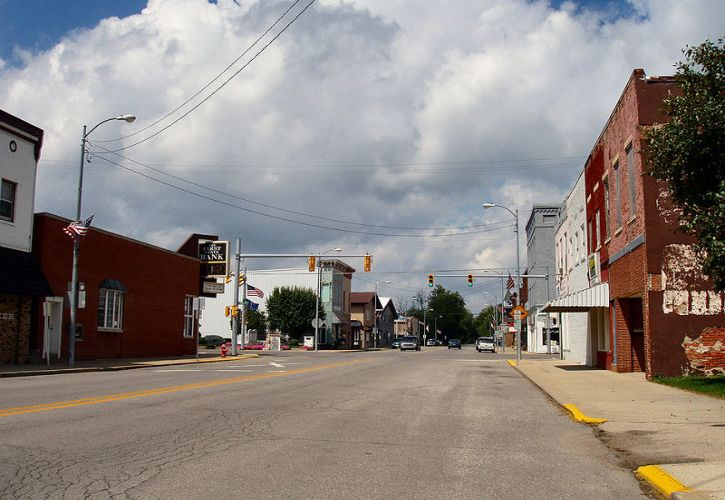 Location: Bourbon, IN
Image Source: Wikimedia
[Speaker Notes: GI/LID practice: planter boxes and/or green streets and alleys]